Les enfants de PS2 reçoivent un plan de travail pour la continuité pédagogique. Pour les enfants de TPS, je vais vous envoyer des propositions, des conseils, des idées pour accompagner votre enfant.
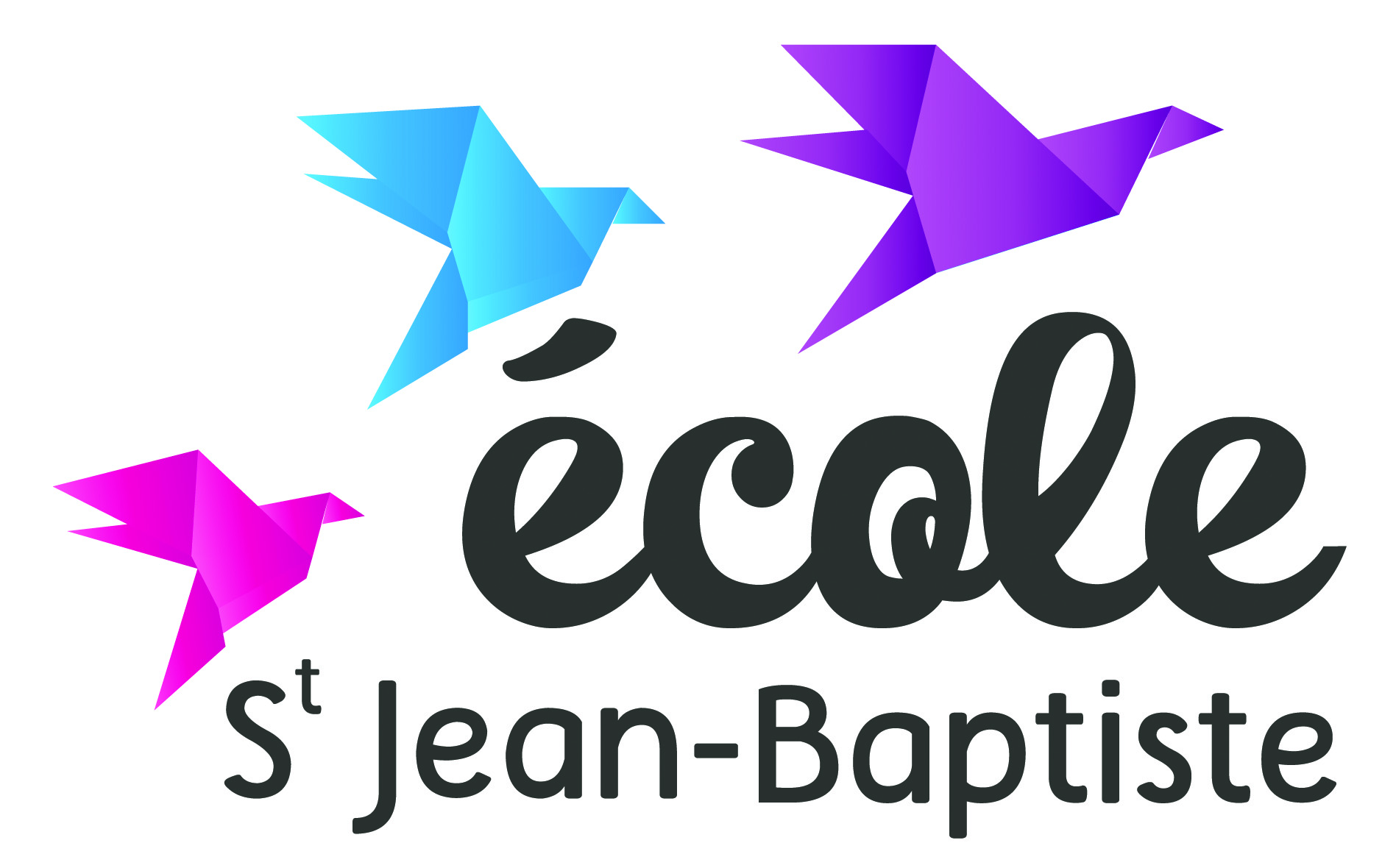 N°1
Les enfants de PS2 reçoivent un plan de travail pour la continuité pédagogique. Pour les enfants de TPS, je vais vous envoyer des propositions, des conseils, des idées pour accompagner votre enfant. Vous faite dans l’ordre que vous voulez. Surlignez quand une activité est réalisée. Dans le temps cela pourra aider. Votre enfant a besoin de matérialiser ses activités, ses réussites. Si elles sont coloriées, il va le voir.
N°2